Disinformation as Colonial Violence
Zionist Terror in Print and in the Stacks



Selina Portera
she / her / ella
lawrence maminta
they / them
CONTENT WARNING
settler violence


infanticide




racism


sexual violence
A Note on Language
“Zionist occupation” or 
“settler colony of Israel”


“Israeli Occupation Forces” or 
“IOF” 


“Occupied Palestine”


“genocide”



Israel



IDF



Israel-Palestine


war in Gaza or 
Israeli-Palestinian conflict
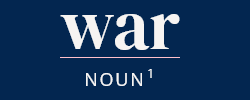 [Speaker Notes: “War, N. (1), Sense 1.a.” Oxford English Dictionary, Oxford UP, July 2023, https://doi.org/10.1093/OED/6529897176.

“War, n.1 Meanings, Etymology and More | Oxford English Dictionary.” https://www.oed.com/dictionary/war_n1.]
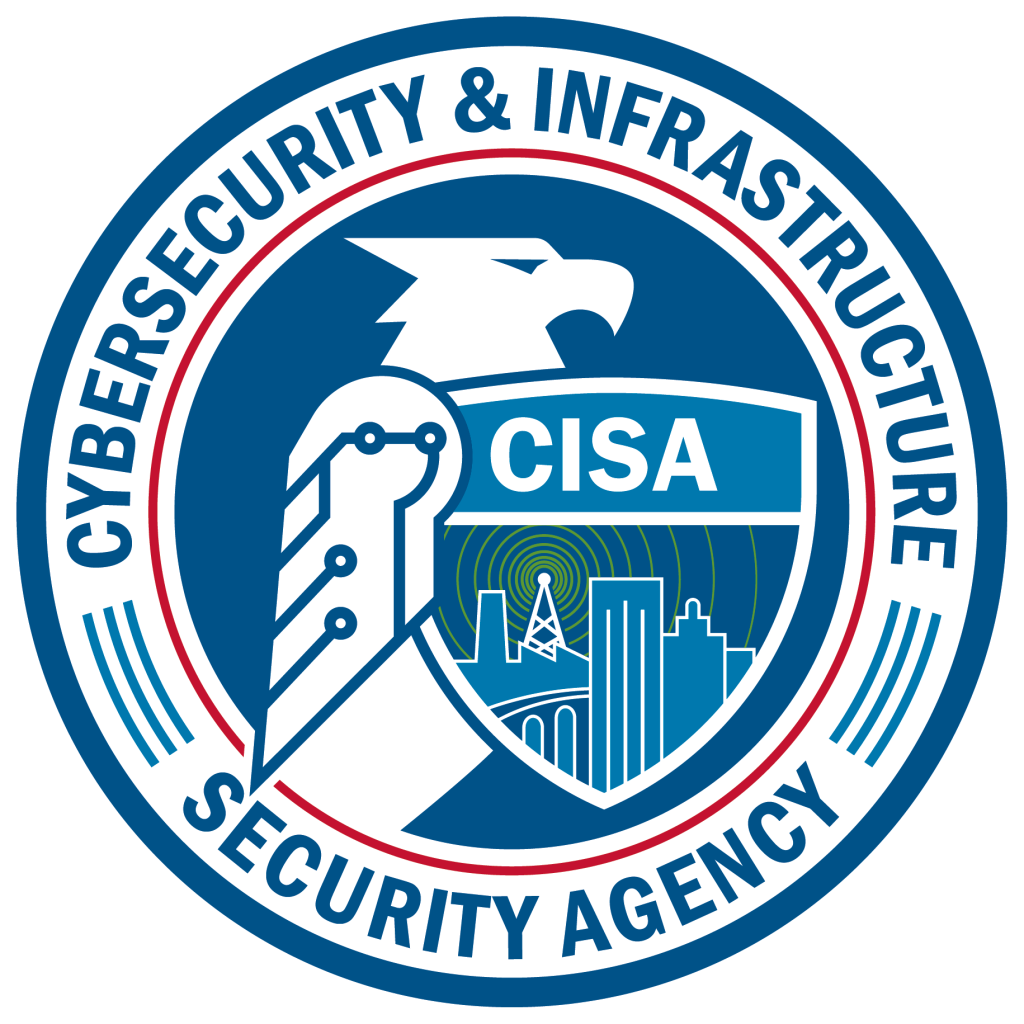 [Speaker Notes: image source:  https://www.cisa.gov/sites/default/files/styles/large/public/2023-02/logocolorhighres.png

https://www.cisa.gov/sites/default/files/publications/CISA%2520Logo%2520meaning%2520smaller.pdf]
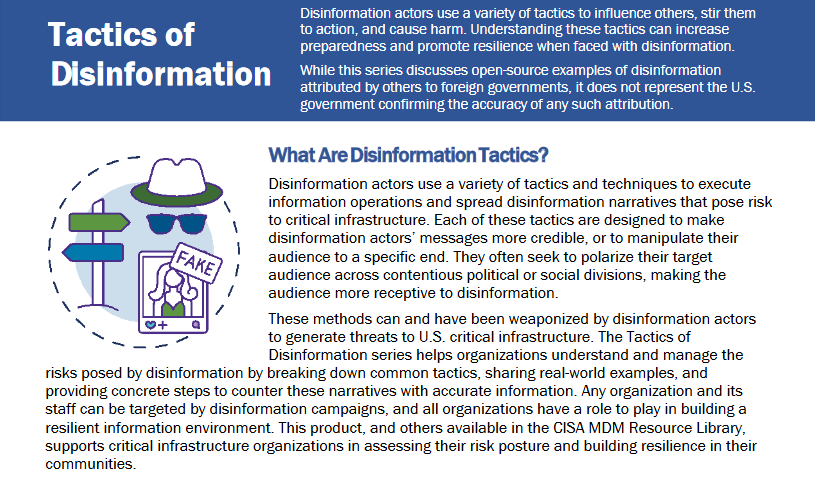 [Speaker Notes: Cybersecurity & Infrastructure Security Agency. “Tactics of Disinformation.” U.S. Department of Homeland Security, December 2017. https://www.cisa.gov/sites/default/files/publications/tactics-of-disinformation_508.pdf.]
[Speaker Notes: source:  American Psychological Association. “Misinformation and Disinformation.” https://www.apa.org. https://www.apa.org/topics/journalism-facts/misinformation-disinformation.]
[Speaker Notes: source: https://www.ala.org/aboutala/sites/ala.org.aboutala/files/content/Section%20B%20New%20Policy%20Manual-1%20%28REVISED%201-8-2024%29.pdf

American Library Association. “ALA Policy Manual.” Text. About ALA, August 17, 2010. https://www.ala.org/aboutala/governance/policymanual.]
Zionist Disinformation Tactics:  Flooding the information environment and manipulating actors
“beheaded babies” and “mass sexual violence”
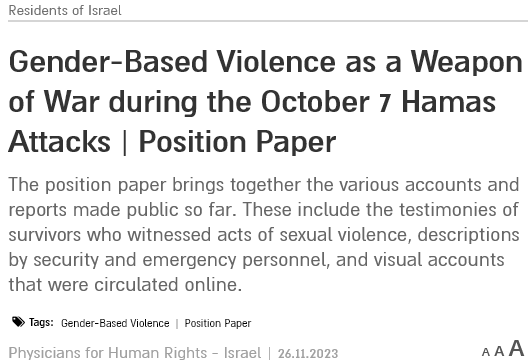 [Speaker Notes: Physicians for Human Rights - Israel. “Gender-Based Violence as a Weapon of War during the October 7 Hamas Attacks | Position Paper.”, November 26, 2023. https://www.phr.org.il/en/gender-based-violence-eng/.]
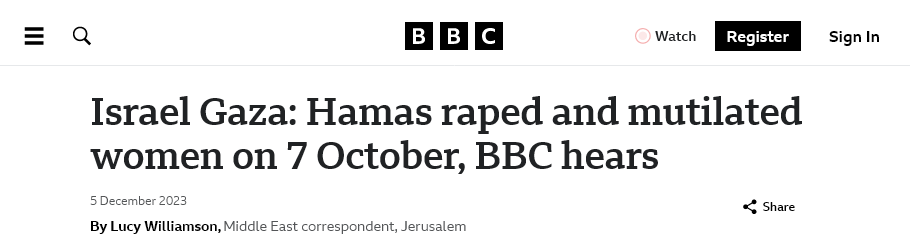 [Speaker Notes: Lucy Williamson. “Israel Gaza: Hamas Raped and Mutilated Women on 7 October, BBC Hears,” December 5, 2023. https://www.bbc.com/news/world-middle-east-67629181.]
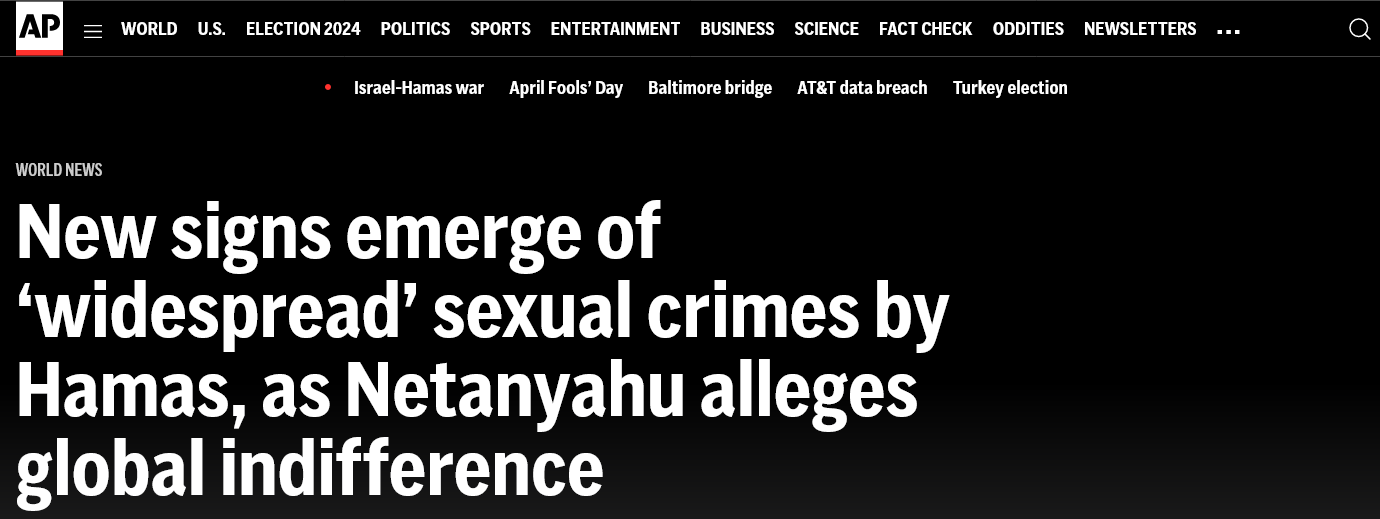 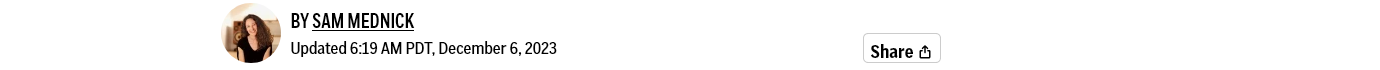 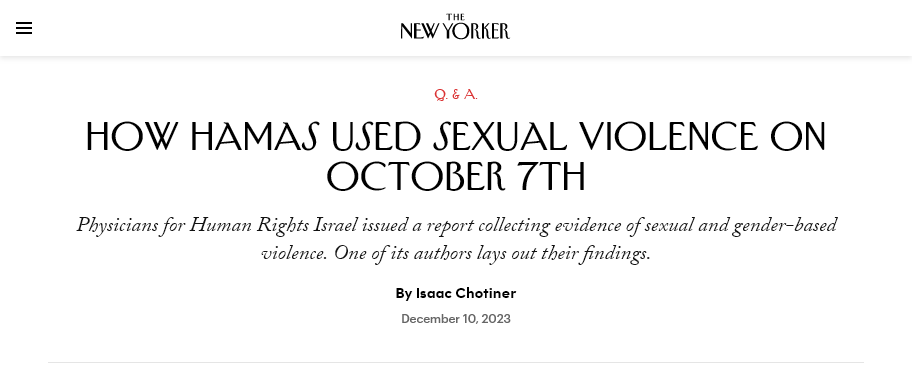 [Speaker Notes: Chotiner, Isaac. “How Hamas Used Sexual Violence on October 7th.” The New Yorker, December 10, 2023. https://www.newyorker.com/news/q-and-a/how-hamas-used-sexual-violence-on-october-7th.]
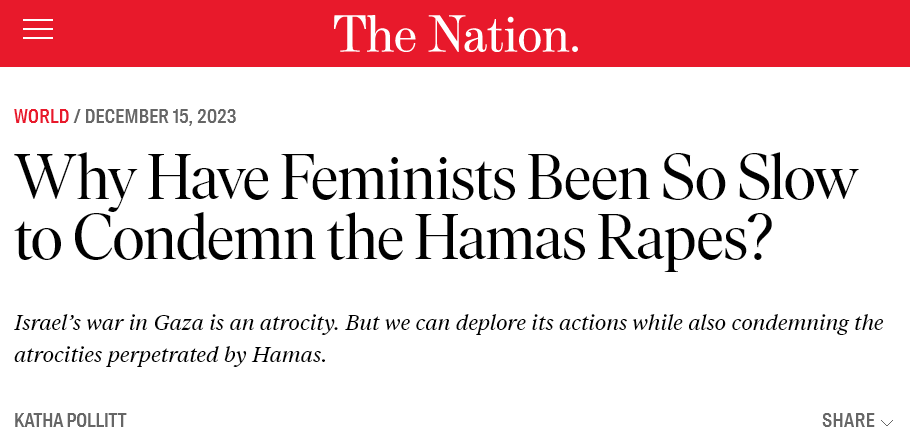 [Speaker Notes: Pollitt, Katha. “Why Have Feminists Been So Slow to Condemn the Hamas Rapes?,” December 15, 2023. https://www.thenation.com/article/world/feminists-hamas-rapes/.]
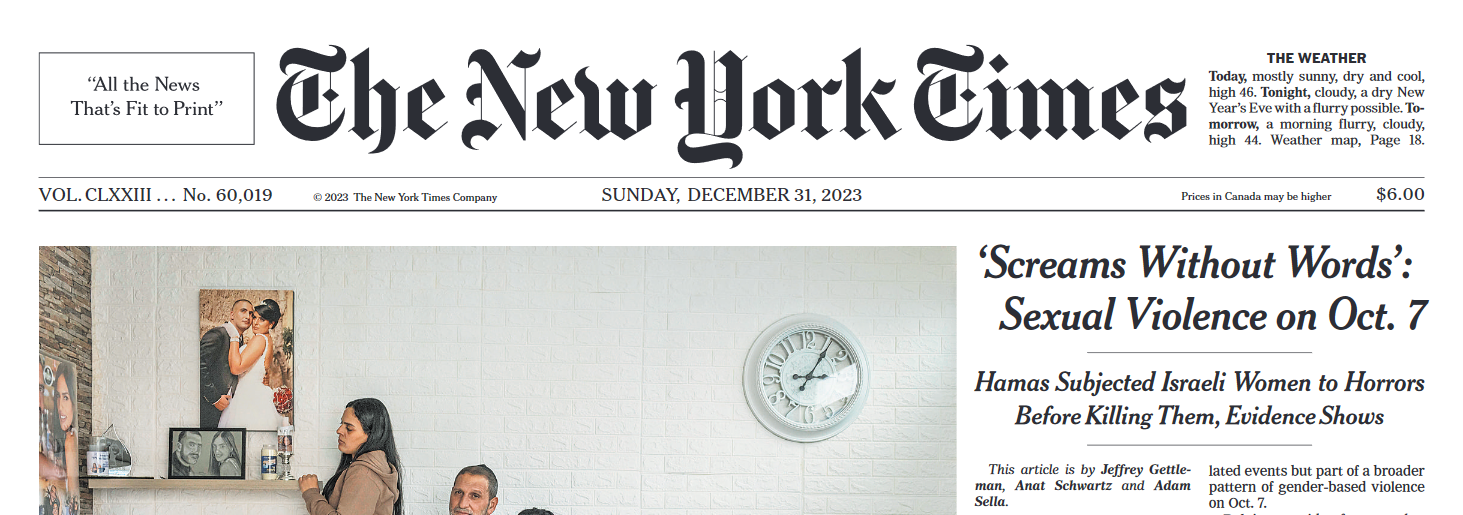 [Speaker Notes: image source:  https://static01.nyt.com/images/2023/12/31/nytfrontpage/scan.pdf]
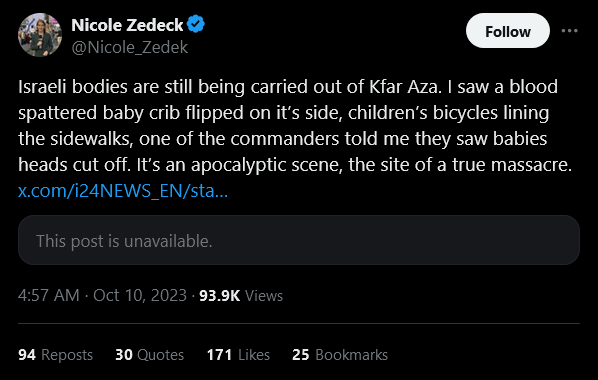 [Speaker Notes: link:  https://twitter.com/Nicole_Zedek/status/1711712435218923744]
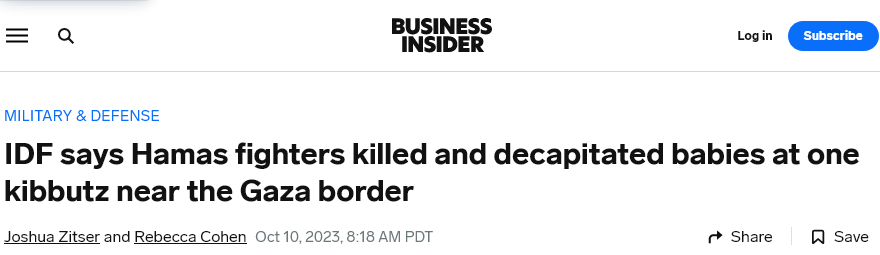 [Speaker Notes: Cohen, Rebecca, and Joshua Zitser. “IDF Says Hamas Fighters Killed and Decapitated Babies at One Kibbutz near the Gaza Border.” Business Insider, October 10, 2023. https://www.businessinsider.com/idf-says-hamas-decapitated-babies-in-israel-2023-10.]
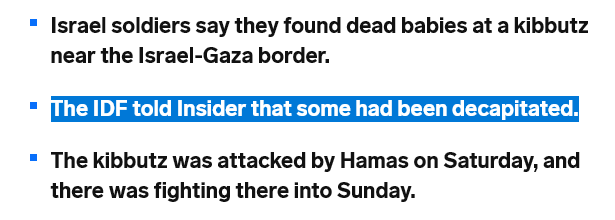 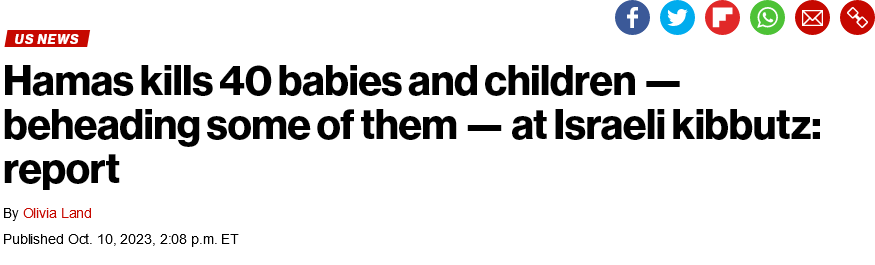 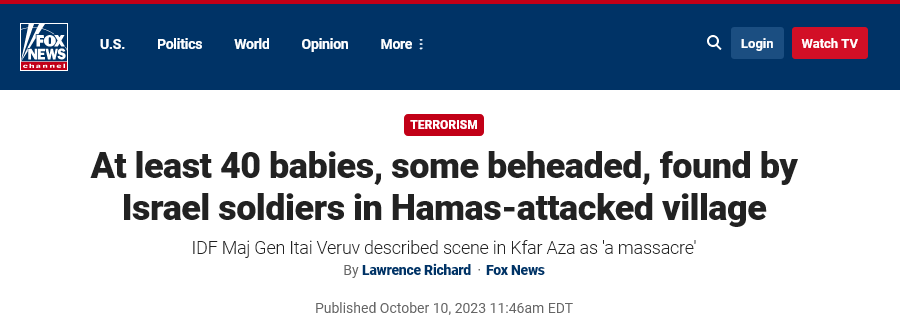 [Speaker Notes: Richard, Lawrence. “At Least 40 Babies, Some Beheaded, Found by Israel Soldiers in Hamas-Attacked Village.” Text.Article. Fox News. Fox News, October 10, 2023. https://www.foxnews.com/world/40-babies-some-beheaded-found-israel-soldiers-hamas-attacked-village.]
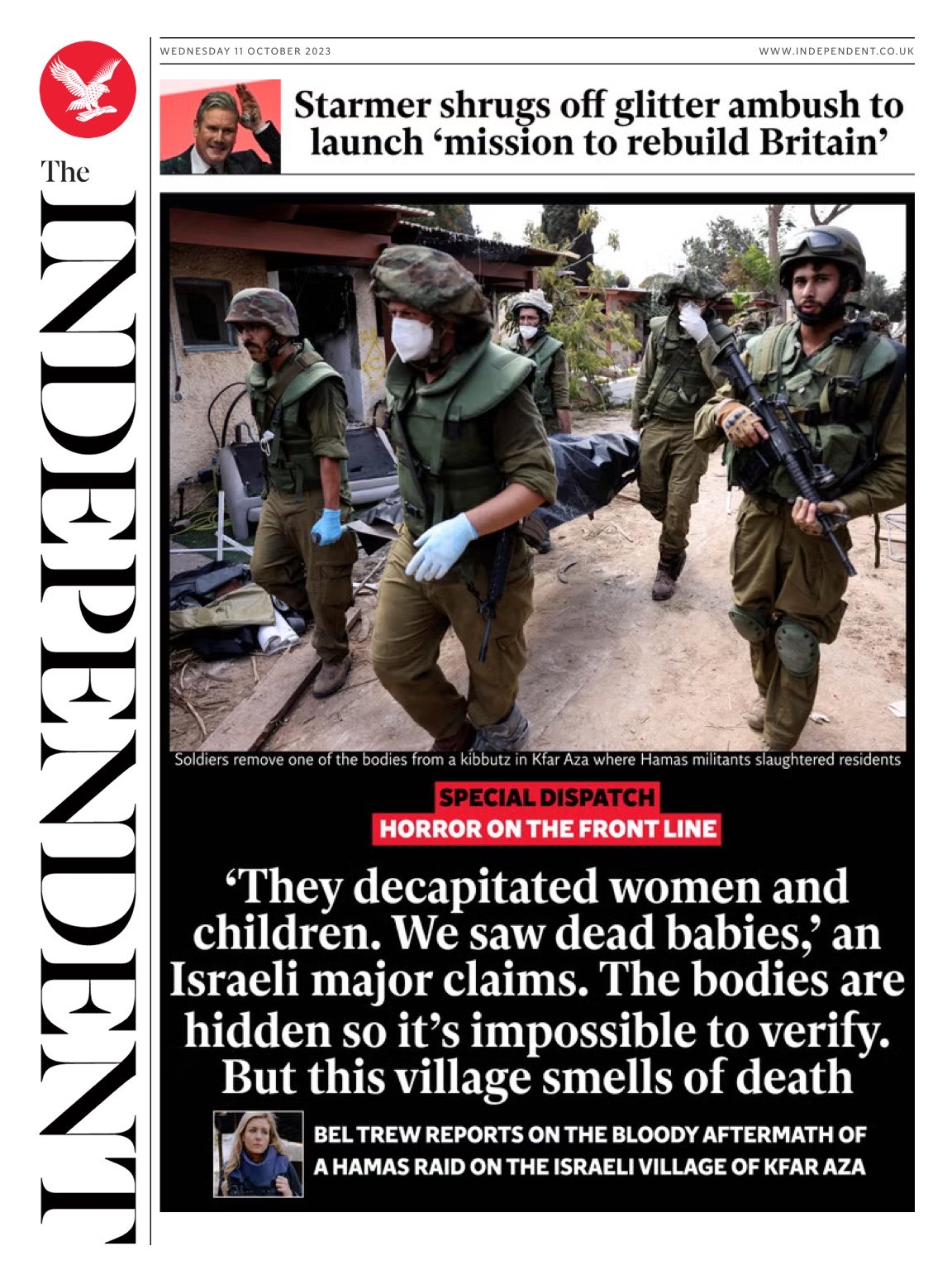 [Speaker Notes: image source:  https://pbs.twimg.com/media/F8GqtTKWQAASHXV?format=jpg&name=large]
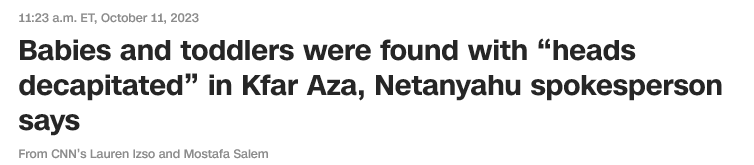 [Speaker Notes: Lauren Izso and Mostafa Salem. “Babies and Toddlers Were Found with ‘Heads Decapitated’ in Kfar Aza, Netanyahu Spokesperson Says.” CNN, October 11, 2023. https://www.cnn.com/middleeast/live-news/israel-hamas-war-gaza-10-11-23/h_a63b0fd57f2df717147ea8e26a2f758c.]
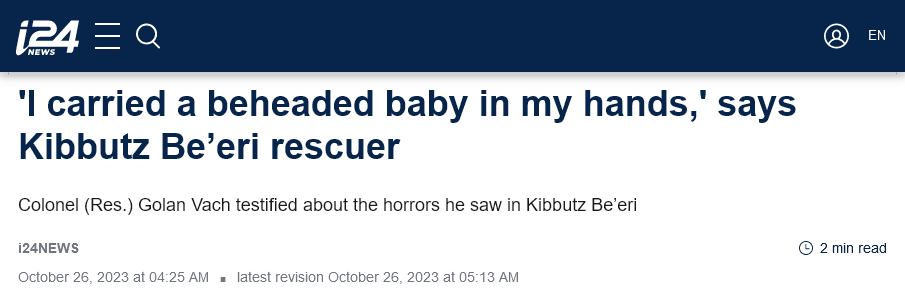 [Speaker Notes: i24NEWS. “‘I Carried Beheaded A Baby In My Hands,’ Says Kibbutz Be’eri Rescuer - I24NEWS.” “I carried a beheaded baby in my hands,” says Kibbutz Be’eri rescuer | I24 News, October 26, 2023. https://www.i24news.tv/en/news/israel-at-war/1698319384-i-carried-beheaded-baby-in-my-hands-says-kibbutz-be-eri-rescuer.]
[Speaker Notes: NBC News. “Biden: Hamas Brought ‘sheer Evil’ to the World,” October 11, 2023. https://www.nbcnews.com/now/video/biden-and-emhoff-reiterate-support-for-israel-at-roundtable-194925125673.]
[Speaker Notes: President Biden Delivers Remarks, October 18, 2023. https://www.youtube.com/watch?v=7tsCptaSebM.]
In the films and television the Arab is associated either with lechery or bloodthirsty dishonesty.  He appears as an oversexed degenerate, capable, it is true, of cleverly devious intrigues, but essentially sadistic, treacherous, low.
Edward Said
“Orientalism Now”
Orientalism, 1978
[Speaker Notes: Said, Edward W. Orientalism. 25th Anniversary edition. New York: Vintage Books : A division of Random House, 2003. http://catdir.loc.gov/catdir/description/random051/79010497.html.]
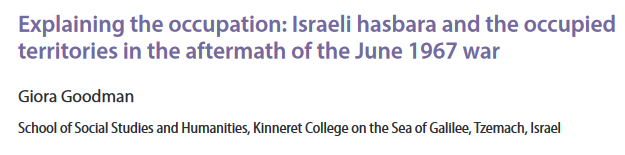 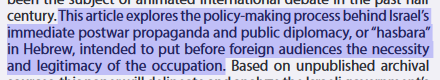 [Speaker Notes: Goodman, Giora. “Explaining the Occupation: Israeli Hasbara and the Occupied Territories in the Aftermath of the June 1967 War.” Journal of Israeli History 36, no. 1 (January 2, 2017): 71–93. https://doi.org/10.1080/13531042.2017.1366716.]
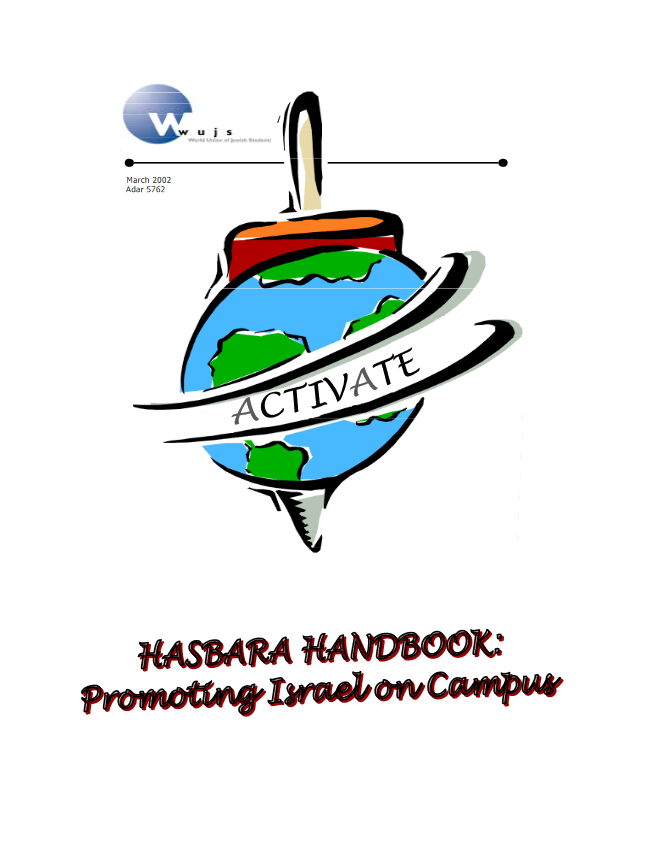 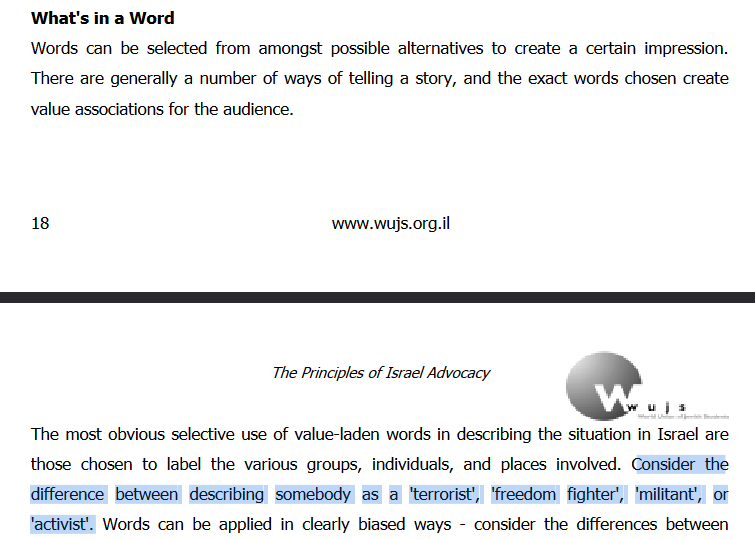 [Speaker Notes: World Union of Jewish Students. “Hasbara Handbook - Promoting Israel on Campus (2002).Pdf,” March 2002. https://ia802208.us.archive.org/35/items/hasbara-handbook-promoting-israel-on-campus-2002/Hasbara%20Handbook%20-%20Promoting%20Israel%20on%20Campus%20%282002%29.pdf.]
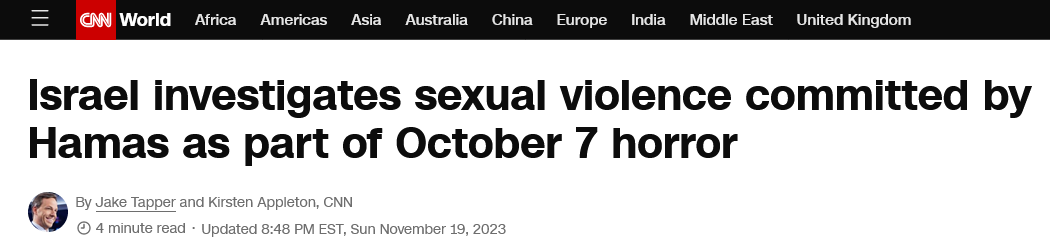 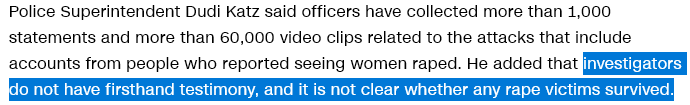 [Speaker Notes: Tapper, Jake. “Israel Investigates Sexual Violence Committed by Hamas as Part of October 7 Horror.” CNN, November 18, 2023. https://www.cnn.com/2023/11/17/world/israel-investigates-sexual-violence-hamas/index.html.]
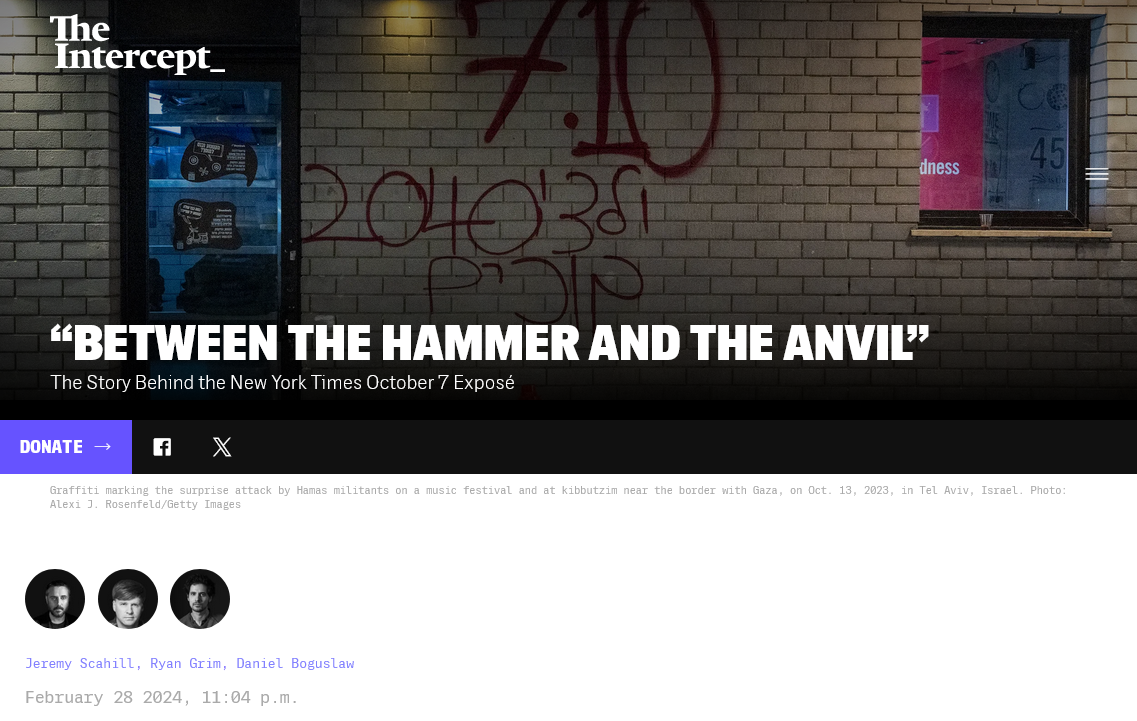 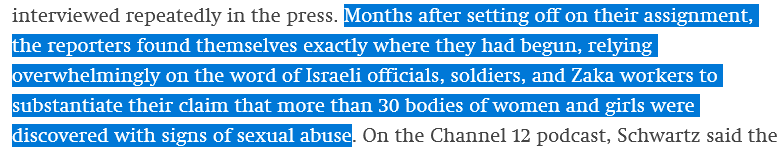 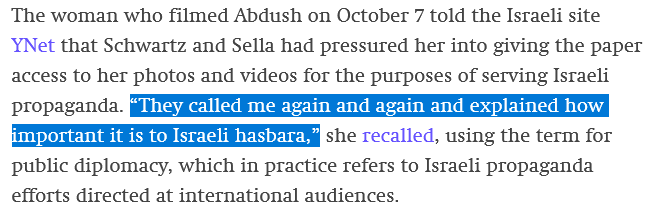 [Speaker Notes: Boguslaw, Daniel, Jeremy Scahill, and Ryan Grim. “The Story Behind the New York Times October 7 Exposé.” The Intercept, February 29, 2024. https://theintercept.com/2024/02/28/new-york-times-anat-schwartz-october-7/.]
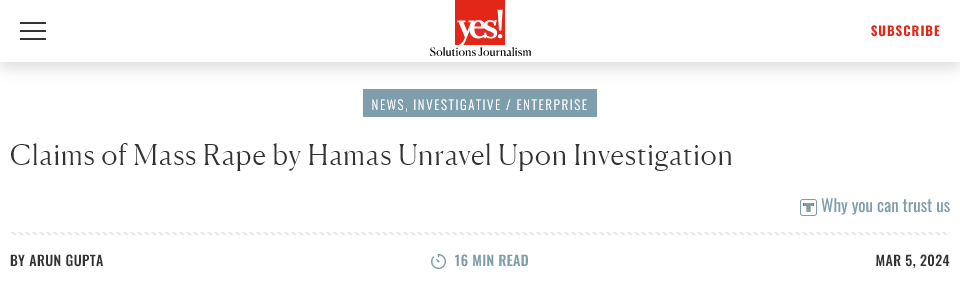 [Speaker Notes: Gupta, Arun. “Claims of Mass Rape by Hamas Unravel Upon Investigation - YES! Magazine Solutions Journalism.” YES! Magazine (blog), March 5, 2024. https://www.yesmagazine.org/social-justice/2024/03/05/israel-hamas-oct7-report-gaza.]
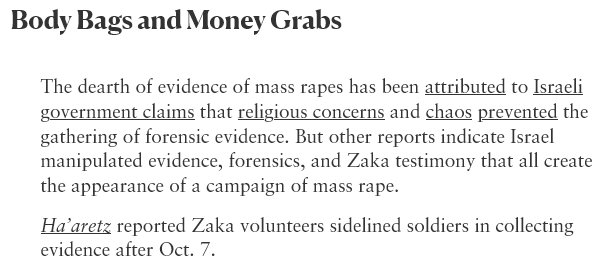 [Speaker Notes: Gupta, Arun. “Claims of Mass Rape by Hamas Unravel Upon Investigation - YES! Magazine Solutions Journalism.” YES! Magazine (blog), March 5, 2024. https://www.yesmagazine.org/social-justice/2024/03/05/israel-hamas-oct7-report-gaza.]
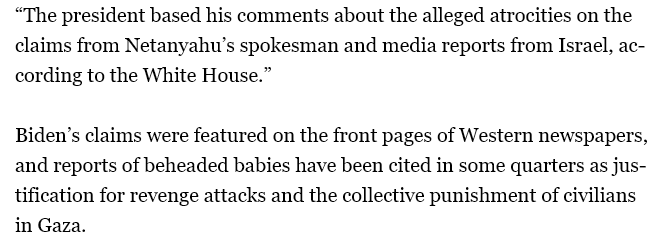 [Speaker Notes: Gupta, Arun. “Claims of Mass Rape by Hamas Unravel Upon Investigation - YES! Magazine Solutions Journalism.” YES! Magazine (blog), March 5, 2024. https://www.yesmagazine.org/social-justice/2024/03/05/israel-hamas-oct7-report-gaza.]
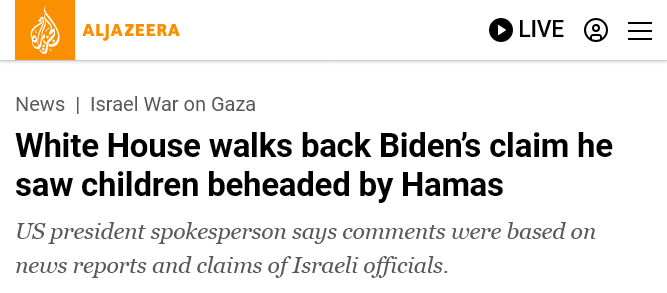 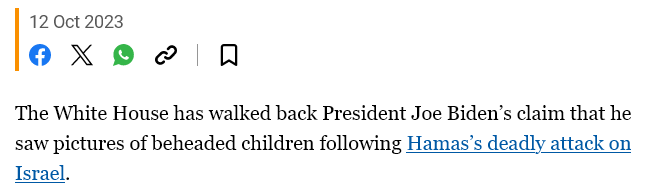 [Speaker Notes: Al Jazeera. “White House Walks Back Biden’s Claim He Saw Children Beheaded by Hamas.” Al Jazeera, October 12, 2023. https://www.aljazeera.com/news/2023/10/12/white-house-walks-back-bidens-claim-he-saw-children-beheaded-by-hamas.]
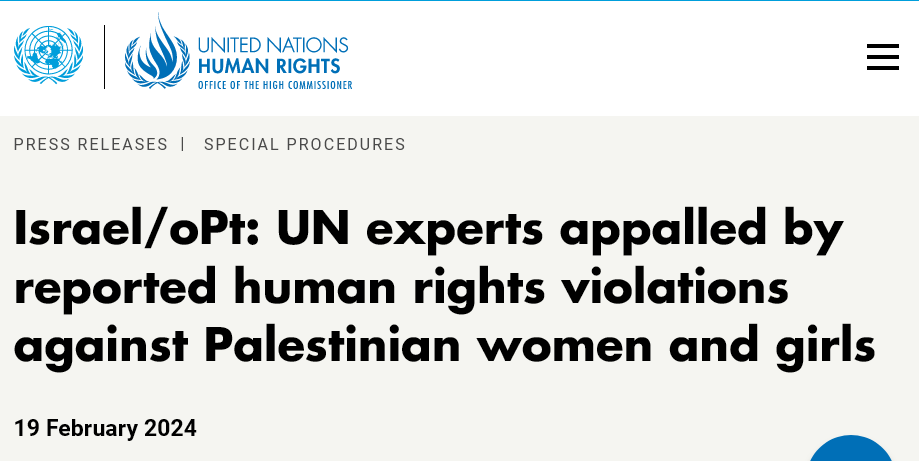 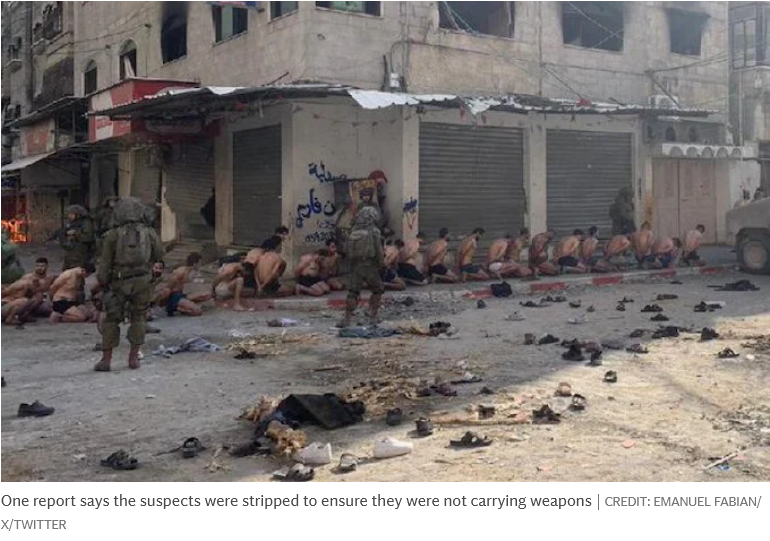 [Speaker Notes: Vasilyeva, Nataliya. “IDF Strip Palestinian Men and Parade Them through Square Once Used by Hamas.” The Telegraph, December 7, 2023. https://www.telegraph.co.uk/world-news/2023/12/07/palestinian-men-stripped-to-underwear-gaza-idf/.]
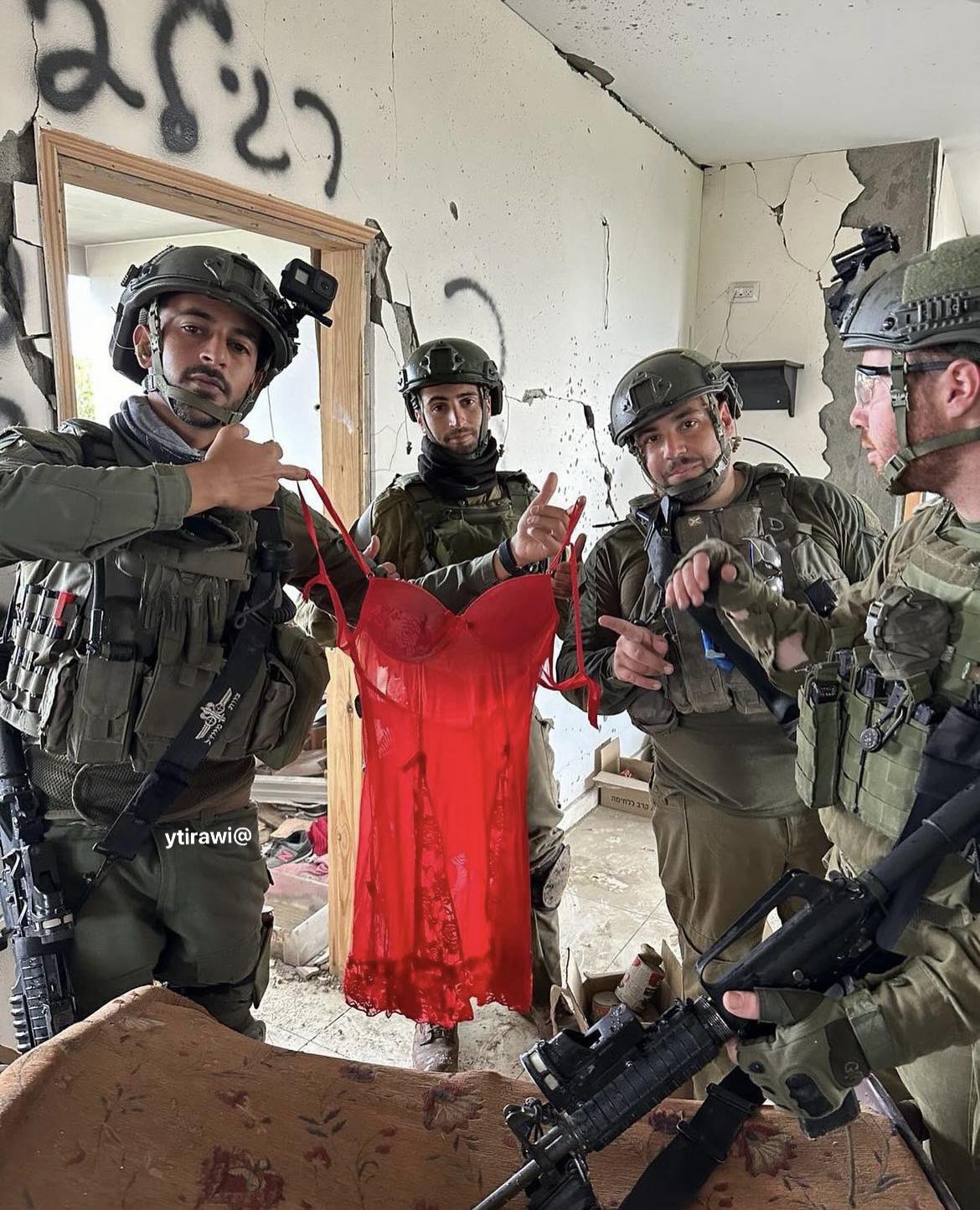 [Speaker Notes: source:  https://twitter.com/ytirawi/status/1757094979460067773/]
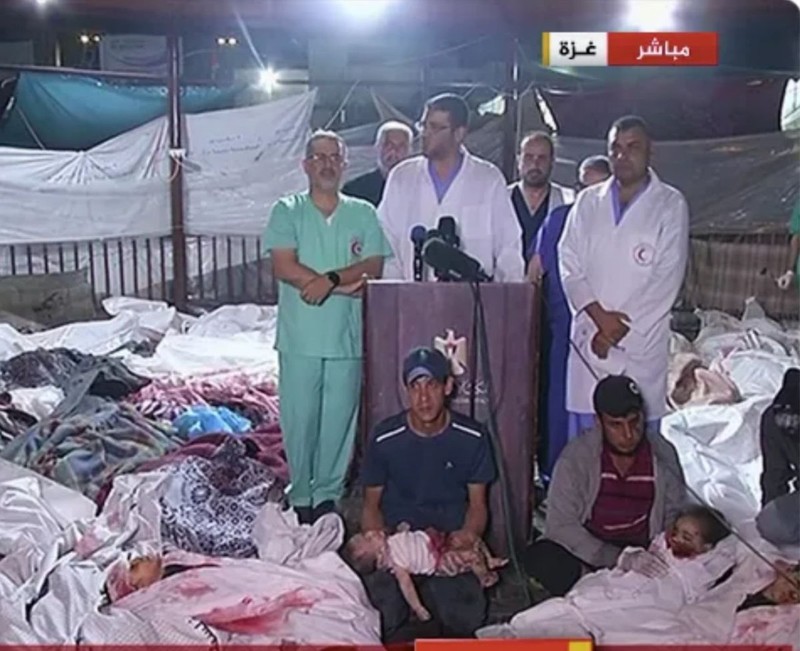 [Speaker Notes: image source:  https://electronicintifada.net/sites/default/files/styles/original_800w/public/2023-10/f8q0yjcxuaabrxl.jpeg]
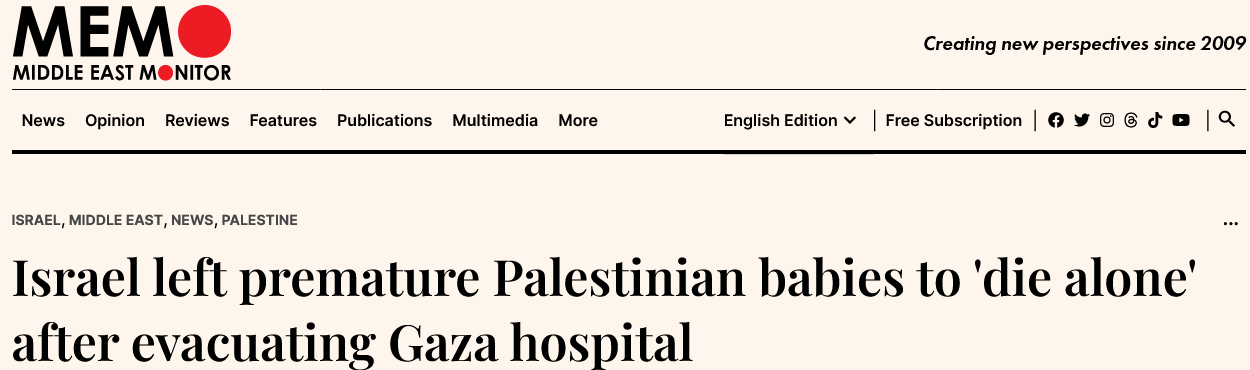 [Speaker Notes: Middle East Monitor. “Israel Left Premature Palestinian Babies to ‘die Alone’ after Evacuating Gaza Hospital,” November 29, 2023. https://www.middleeastmonitor.com/20231129-israel-left-premature-palestinian-babies-to-die-alone-after-evacuating-gaza-hospital/.]
White Supremacy in the Library
Academic librarians supporting marginalized groups are insufficient in a colonizing system. Our narratives are changed and redirected to serve dominant structures.
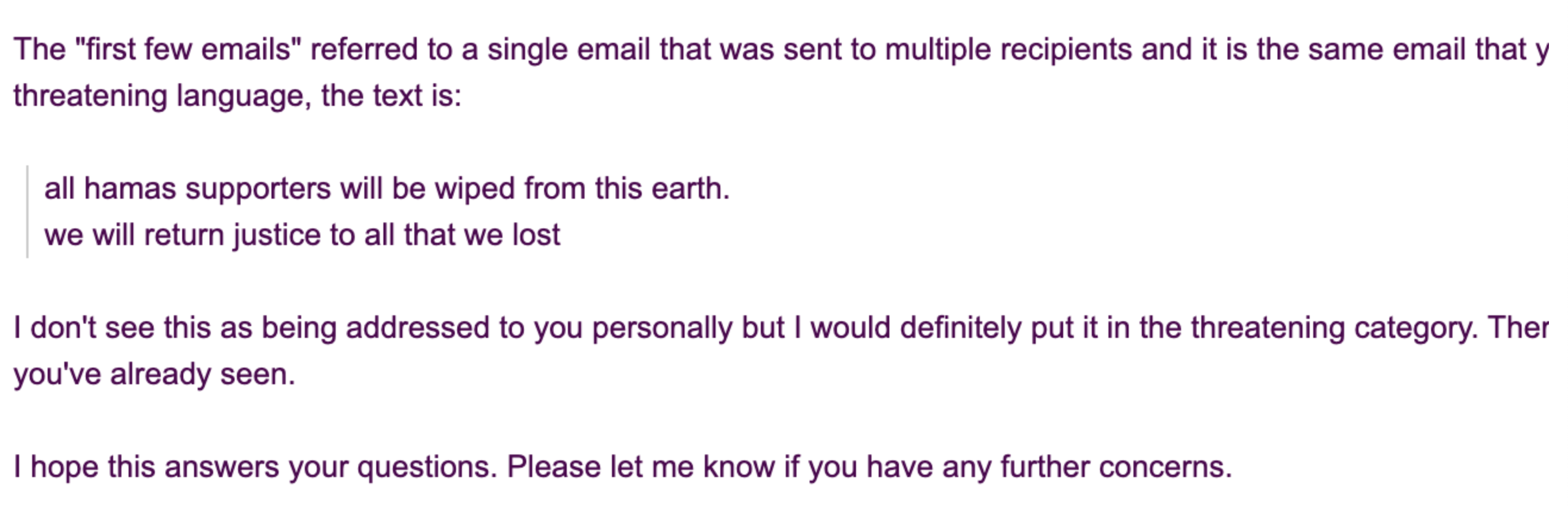 Threats that the school began receiving in October 2023
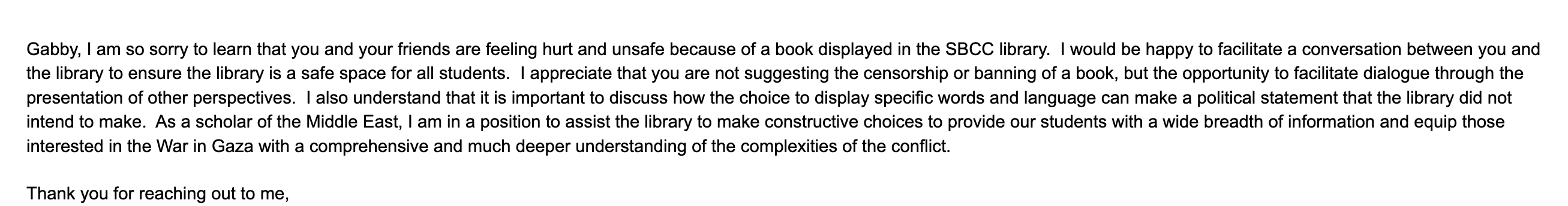 Email from a college admin to a student in response to the student complaint for our library display containing books on Palestine
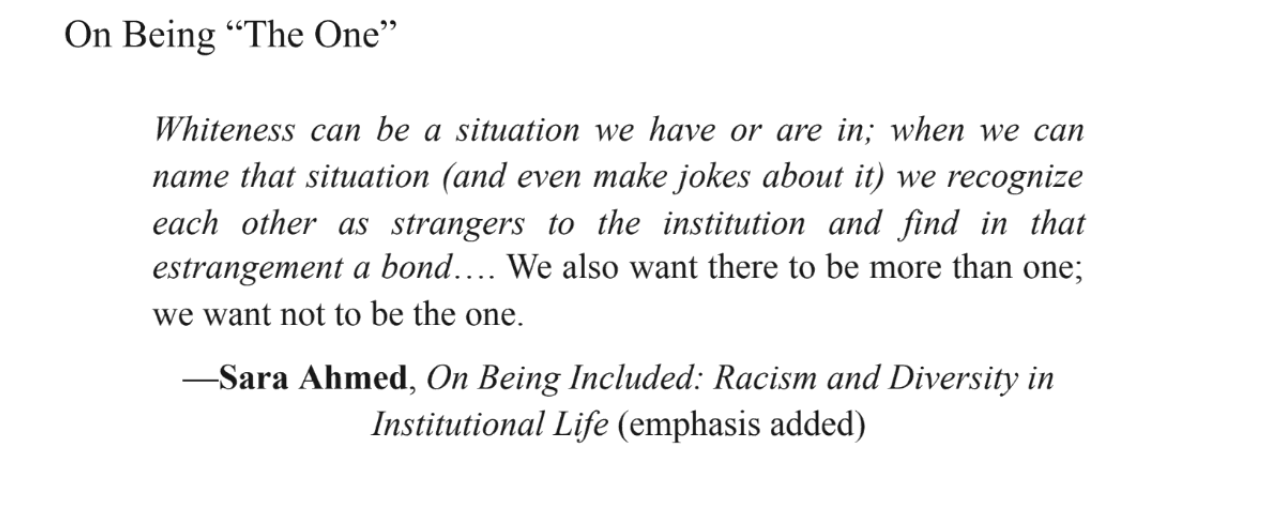 Community as Rebellion: A Syllabus for Surviving Academia as a Woman of Color
By Lorgia García Peña
references
Al Jazeera. “White House Walks Back Biden’s Claim He Saw Children Beheaded by Hamas.” Al Jazeera, October 12, 2023. https://www.aljazeera.com/news/2023/10/12/white-house-walks-back-bidens-claim-he-saw-children-beheaded-by-hamas.
Alsalem, Reem, Francesca Albanese, Laura Nyirinkindi, Dorothy Estrada Tanck, Claudia Flores, Ivana Krstić, and Haina Lu. “UN Experts Appalled by Reported Human Rights Violations against Palestinian Women and Girls,” February 19, 2024. https://www.ohchr.org/en/press-releases/2024/02/israelopt-un-experts-appalled-reported-human-rights-violations-against.
American Library Association. “ALA Policy Manual.” Text. About ALA, August 17, 2010. https://www.ala.org/aboutala/governance/policymanual.
American Psychological Association. “Misinformation and Disinformation.” https://www.apa.org. Accessed March 29, 2024. https://www.apa.org/topics/journalism-facts/misinformation-disinformation.
BBC Breaking News [@BBCBreaking]. “Israel Denies Air Strike on Hospital in Gaza, Saying Failed Militant Rocket to Blame for Blast in Which Hundreds Feared Dead Https://Bbc.in/45ALe7B.” Tweet. Twitter, October 17, 2023. https://twitter.com/BBCBreaking/status/1714375340699668675.
Biden: Hamas Brought “sheer Evil” to the World, 2023. https://www.nbcnews.com/now/video/biden-and-emhoff-reiterate-support-for-israel-at-roundtable-194925125673.
Boguslaw, Daniel, Jeremy Scahill, and Ryan Grim. “The Story Behind the New York Times October 7 Exposé.” The Intercept, February 29, 2024. https://theintercept.com/2024/02/28/new-york-times-anat-schwartz-october-7/.
Chotiner, Isaac. “How Hamas Used Sexual Violence on October 7th.” The New Yorker, December 10, 2023. https://www.newyorker.com/news/q-and-a/how-hamas-used-sexual-violence-on-october-7th.
Cohen, Rebecca, and Joshua Zitser. “IDF Says Hamas Fighters Killed and Decapitated Babies at One Kibbutz near the Gaza Border.” Business Insider, October 10, 2023. https://www.businessinsider.com/idf-says-hamas-decapitated-babies-in-israel-2023-10.
Cybersecurity & Infrastructure Security Agency. “Tactics of Disinformation.” U.S. Department of Homeland Security, December 2017. https://www.cisa.gov/sites/default/files/publications/tactics-of-disinformation_508.pdf.
Fanon, Frantz. The Wretched of the Earth. Grove Press, 2021. https://groveatlantic.com/book/the-wretched-of-the-earth/.
Forensic Architecturee. “Israeli Disinformation: Al-Ahli Hospital,” February 15, 2024. https://forensic-architecture.org/investigation/israeli-disinformation-al-ahli-hospital.
Jeffrey Gettleman, Anat Schwartz, and Adam Sella. “‘Screams Without Words’:  Sexual Violence on Oct. 7.” The New York Times, December 31, 2023. https://static01.nyt.com/images/2023/12/31/nytfrontpage/scan.pdf.
Goodman, Giora. “Explaining the Occupation: Israeli Hasbara and the Occupied Territories in the Aftermath of the June 1967 War.” Journal of Israeli History 36, no. 1 (January 2, 2017): 71–93. https://doi.org/10.1080/13531042.2017.1366716.
Gupta, Arun. “Claims of Mass Rape by Hamas Unravel Upon Investigation - YES! Magazine Solutions Journalism.” YES! Magazine (blog), March 5, 2024. https://www.yesmagazine.org/social-justice/2024/03/05/israel-hamas-oct7-report-gaza.
i24NEWS. “‘I Carried Beheaded A Baby In My Hands,’ Says Kibbutz Be’eri Rescuer - I24NEWS.” “I carried a beheaded baby in my hands,” says Kibbutz Be’eri rescuer | I24 News, October 26, 2023. https://www.i24news.tv/en/news/israel-at-war/1698319384-i-carried-beheaded-baby-in-my-hands-says-kibbutz-be-eri-rescuer.
references
Izso, Lauren, and Mostafa Salem. “Babies and Toddlers Were Found with ‘Heads Decapitated’ in Kfar Aza, Netanyahu Spokesperson Says.” CNN, October 11, 2023. https://www.cnn.com/middleeast/live-news/israel-hamas-war-gaza-10-11-23/h_a63b0fd57f2df717147ea8e26a2f758c.
Land, Olivia. “Hamas Kills 40 Babies and Children -- Beheading Some of Them -- at Israeli Kibbutz: Report.” New York Post (blog), October 10, 2023. https://nypost.com/2023/10/10/hamas-kills-40-babies-and-children-beheading-some-of-them-at-israeli-kibbutz-report/.
Mednick, Sam. “New Signs Emerge of ‘widespread’ Sexual Crimes by Hamas, as Netanyahu Alleges Global Indifference.” AP News, December 5, 2023. https://apnews.com/article/sexual-assault-hamas-oct-7-attack-rape-bb06b950bb6794affb8d468cd283bc51.
Physicians for Human Rights - Israel. “Gender-Based Violence as a Weapon of War during the October 7 Hamas Attacks | Position Paper.” רופאים לזכויות אדם (blog), November 26, 2023. https://www.phr.org.il/en/gender-based-violence-eng/.
Pollitt, Katha. “Why Have Feminists Been So Slow to Condemn the Hamas Rapes?,” December 15, 2023. https://www.thenation.com/article/world/feminists-hamas-rapes/.
President Biden Delivers Remarks, 2023. https://www.youtube.com/watch?v=7tsCptaSebM.
Richard, Lawrence. “At Least 40 Babies, Some Beheaded, Found by Israel Soldiers in Hamas-Attacked Village.” Text.Article. Fox News. Fox News, October 10, 2023. https://www.foxnews.com/world/40-babies-some-beheaded-found-israel-soldiers-hamas-attacked-village.
Said, Edward W. Orientalism. 25th Anniversary edition. New York: Vintage Books : A division of Random House, 2003. http://catdir.loc.gov/catdir/description/random051/79010497.html.
Scahill, Jeremy. “Netanyahu’s War on Truth: Israel’s Ruthless Propaganda Campaign to Dehumanize Palestinians.” The Intercept, February 7, 2024. https://theintercept.com/2024/02/07/gaza-israel-netanyahu-propaganda-lies-palestinians/.
Sheehi, Stephen, and Lara Sheehi. “The Reverie of Resistance.” Psychotherapy & Politics International 21, no. 3 & 4 (December 29, 2023): 1–6. https://doi.org/10.24135/ppi.v21i3and4.11.

Tapper, Jake. “Israel Investigates Sexual Violence Committed by Hamas as Part of October 7 Horror.” CNN, November 18, 2023. https://www.cnn.com/2023/11/17/world/israel-investigates-sexual-violence-hamas/index.html.
TatlTael [@TatllTael]. “In Women’s Lingerie. That’s Why IDF Seems to Be Sniffing around Them so Much.” Tweet. Twitter, March 24, 2024. https://twitter.com/TatllTael/status/1771792552259097061.
Vasilyeva, Nataliya. “IDF Strip Palestinian Men and Parade Them through Square Once Used by Hamas.” The Telegraph, December 7, 2023. https://www.telegraph.co.uk/world-news/2023/12/07/palestinian-men-stripped-to-underwear-gaza-idf/.
“War, n.1 Meanings, Etymology and More | Oxford English Dictionary.” Accessed March 29, 2024. https://www.oed.com/dictionary/war_n1.
Ward, EJ. “‘Toddlers, Babies with Their Heads Cut off’: Israeli PM’s Spokesperson Describes Scene in Border Village after Hamas Attack.” LBC. Accessed March 16, 2024. https://www.lbc.co.uk/news/kfar-azza-hamas-attack-babies-children/.
Williamson, Lucy. “Israel Gaza: Hamas Raped and Mutilated Women on 7 October, BBC Hears,” December 5, 2023. https://www.bbc.com/news/world-middle-east-67629181.
World Union of Jewish Students. “Hasbara Handbook - Promoting Israel on Campus (2002).Pdf,” March 2002. https://ia802208.us.archive.org/35/items/hasbara-handbook-promoting-israel-on-campus-2002/Hasbara%20Handbook%20-%20Promoting%20Israel%20on%20Campus%20%282002%29.pdf.
Younis Tirawi, يونس [@ytirawi]. “Khan Younis | Israeli Soldiers from the 7421 Battalion of the Kiryati Brigade Displaying Kidnapped Palestinians from the City. The Kidnapped Were Stripped Naked with Only Their Underwear on. Https://T.Co/bE8YU1bvtm.” Tweet. Twitter, March 13, 2024. https://twitter.com/ytirawi/status/1768061335030444144.
Zedeck, Nicole. “Israeli Bodies Are Still Being Carried out of Kfar Aza. I Saw a Blood Spattered Baby Crib Flipped on It’s Side, Children’s Bicycles Lining the Sidewalks, One of the Commanders Told Me They Saw Babies Heads Cut off. It’s an Apocalyptic Scene, the Site of a True Massacre.” Tweet. Twitter, October 10, 2023. https://twitter.com/Nicole_Zedek/status/1711712435218923744.
references
Izso, Lauren, and Mostafa Salem. “Babies and Toddlers Were Found with ‘Heads Decapitated’ in Kfar Aza, Netanyahu Spokesperson Says.” CNN, October 11, 2023. https://www.cnn.com/middleeast/live-news/israel-hamas-war-gaza-10-11-23/h_a63b0fd57f2df717147ea8e26a2f758c.
Land, Olivia. “Hamas Kills 40 Babies and Children -- Beheading Some of Them -- at Israeli Kibbutz: Report.” New York Post (blog), October 10, 2023. https://nypost.com/2023/10/10/hamas-kills-40-babies-and-children-beheading-some-of-them-at-israeli-kibbutz-report/.
Mednick, Sam. “New Signs Emerge of ‘widespread’ Sexual Crimes by Hamas, as Netanyahu Alleges Global Indifference.” AP News, December 5, 2023. https://apnews.com/article/sexual-assault-hamas-oct-7-attack-rape-bb06b950bb6794affb8d468cd283bc51.
Physicians for Human Rights - Israel. “Gender-Based Violence as a Weapon of War during the October 7 Hamas Attacks | Position Paper.” רופאים לזכויות אדם (blog), November 26, 2023. https://www.phr.org.il/en/gender-based-violence-eng/.
Pollitt, Katha. “Why Have Feminists Been So Slow to Condemn the Hamas Rapes?,” December 15, 2023. https://www.thenation.com/article/world/feminists-hamas-rapes/.
President Biden Delivers Remarks, 2023. https://www.youtube.com/watch?v=7tsCptaSebM.
Richard, Lawrence. “At Least 40 Babies, Some Beheaded, Found by Israel Soldiers in Hamas-Attacked Village.” Text.Article. Fox News. Fox News, October 10, 2023. https://www.foxnews.com/world/40-babies-some-beheaded-found-israel-soldiers-hamas-attacked-village.
Said, Edward W. Orientalism. 25th Anniversary edition. New York: Vintage Books : A division of Random House, 2003. http://catdir.loc.gov/catdir/description/random051/79010497.html.
Scahill, Jeremy. “Netanyahu’s War on Truth: Israel’s Ruthless Propaganda Campaign to Dehumanize Palestinians.” The Intercept, February 7, 2024. https://theintercept.com/2024/02/07/gaza-israel-netanyahu-propaganda-lies-palestinians/.
Sheehi, Stephen, and Lara Sheehi. “The Reverie of Resistance.” Psychotherapy & Politics International 21, no. 3 & 4 (December 29, 2023): 1–6. https://doi.org/10.24135/ppi.v21i3and4.11.

3301 E. 65th St
Tapper, Jake. “Israel Investigates Sexual Violence Committed by Hamas as Part of October 7 Horror.” CNN, November 18, 2023. https://www.cnn.com/2023/11/17/world/israel-investigates-sexual-violence-hamas/index.html.
TatlTael [@TatllTael]. “In Women’s Lingerie. That’s Why IDF Seems to Be Sniffing around Them so Much.” Tweet. Twitter, March 24, 2024. https://twitter.com/TatllTael/status/1771792552259097061.
Vasilyeva, Nataliya. “IDF Strip Palestinian Men and Parade Them through Square Once Used by Hamas.” The Telegraph, December 7, 2023. https://www.telegraph.co.uk/world-news/2023/12/07/palestinian-men-stripped-to-underwear-gaza-idf/.
“War, n.1 Meanings, Etymology and More | Oxford English Dictionary.” Accessed March 29, 2024. https://www.oed.com/dictionary/war_n1.
Ward, EJ. “‘Toddlers, Babies with Their Heads Cut off’: Israeli PM’s Spokesperson Describes Scene in Border Village after Hamas Attack.” LBC. Accessed March 16, 2024. https://www.lbc.co.uk/news/kfar-azza-hamas-attack-babies-children/.
Williamson, Lucy. “Israel Gaza: Hamas Raped and Mutilated Women on 7 October, BBC Hears,” December 5, 2023. https://www.bbc.com/news/world-middle-east-67629181.
World Union of Jewish Students. “Hasbara Handbook - Promoting Israel on Campus (2002).Pdf,” March 2002. https://ia802208.us.archive.org/35/items/hasbara-handbook-promoting-israel-on-campus-2002/Hasbara%20Handbook%20-%20Promoting%20Israel%20on%20Campus%20%282002%29.pdf.
Younis Tirawi, يونس [@ytirawi]. “Khan Younis | Israeli Soldiers from the 7421 Battalion of the Kiryati Brigade Displaying Kidnapped Palestinians from the City. The Kidnapped Were Stripped Naked with Only Their Underwear on. Https://T.Co/bE8YU1bvtm.” Tweet. Twitter, March 13, 2024. https://twitter.com/ytirawi/status/1768061335030444144.
Zedeck, Nicole. “Israeli Bodies Are Still Being Carried out of Kfar Aza. I Saw a Blood Spattered Baby Crib Flipped on It’s Side, Children’s Bicycles Lining the Sidewalks, One of the Commanders Told Me They Saw Babies Heads Cut off. It’s an Apocalyptic Scene, the Site of a True Massacre.” Tweet. Twitter, October 10, 2023. https://twitter.com/Nicole_Zedek/status/1711712435218923744.